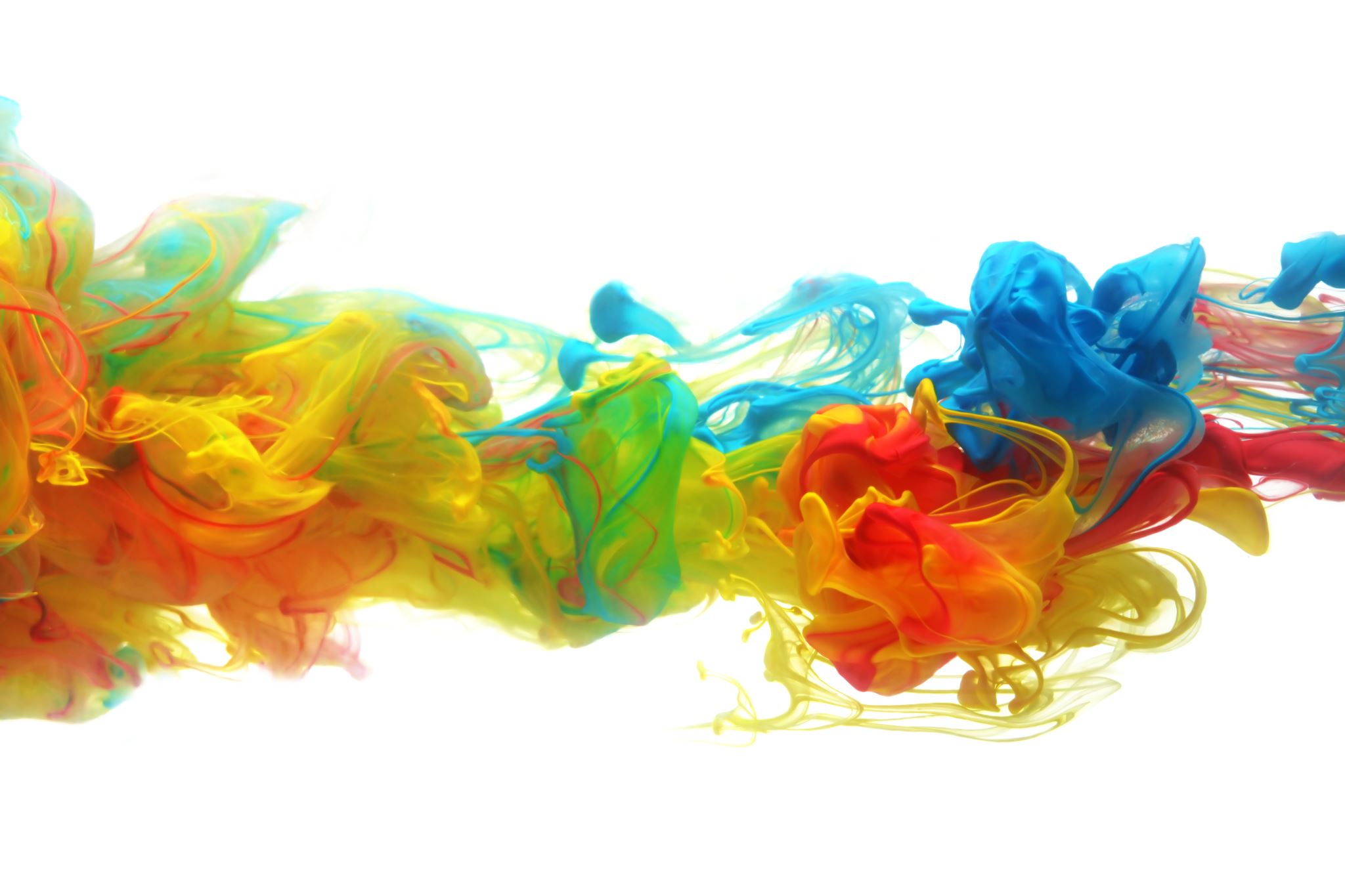 Министерство труда и социальной защиты Тульской области
Государственное учреждение Тульской области    
 "Тульский областной центр реабилитации инвалидов"
МОИ ВОЗМОЖНОСТИ
Иногда бывает так, что возможности человека ограничены.
Ограничены временем, здоровьем, отсутствием поддержки, страхом, отчаянием... Но человека ограничивает в сущности только его желание.
Желание протянуть руку помощи или получить ее.
Когда желание есть - есть тысячи возможностей, когда желания нет - есть тысячи причин.
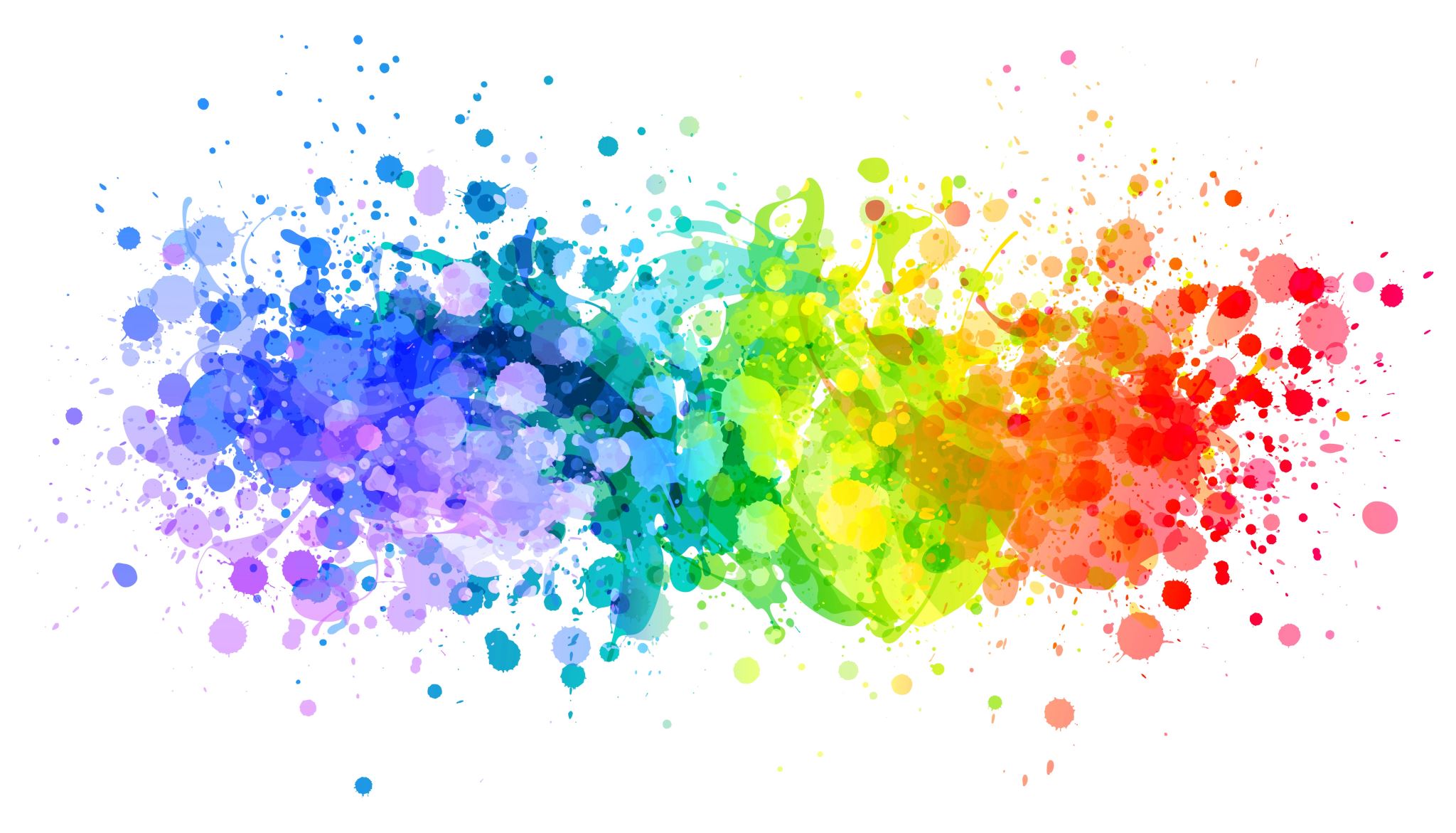 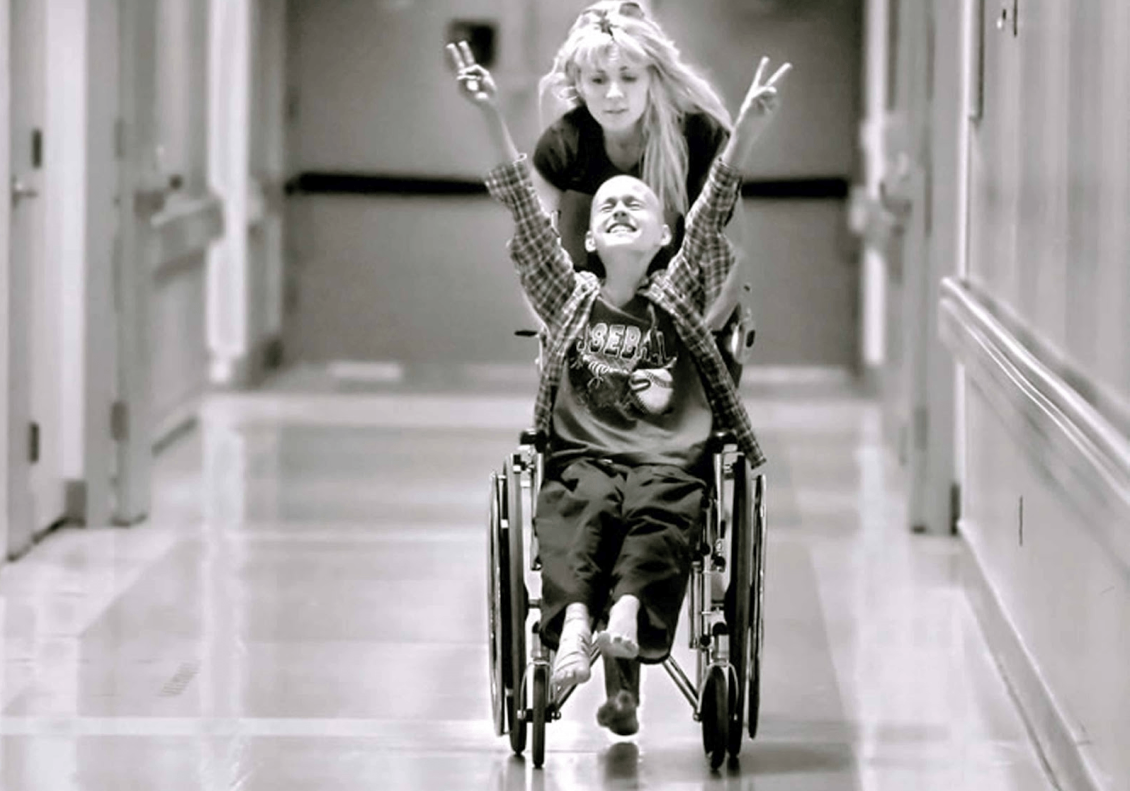 ЦЕЛЬ, КАТЕГОРИИ, ЗОНЫ ОБСЛУЖИВАНИЯ ГУ ТО ТОЦРИ
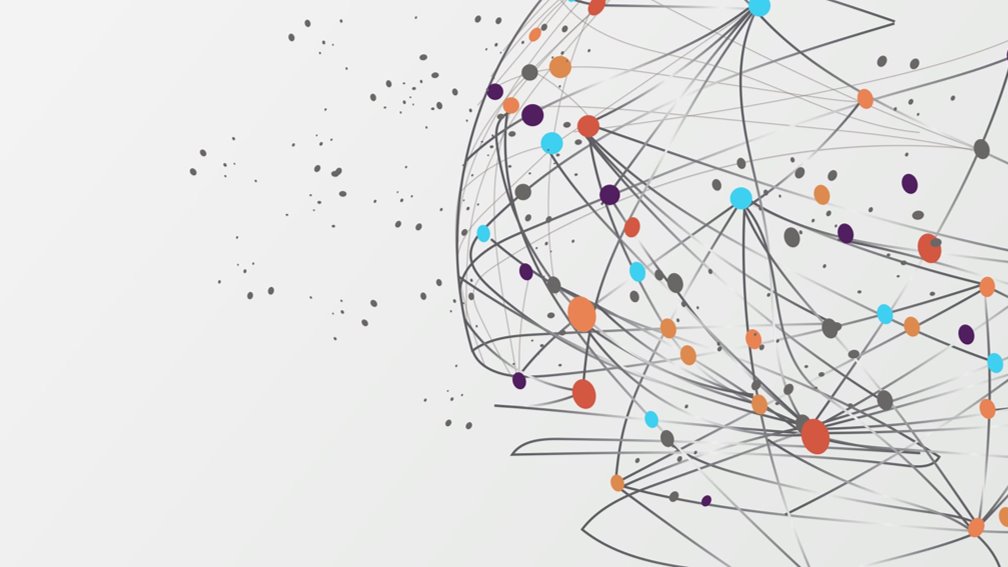 ЦЕЛЬ: 
Социальное обслуживание, реабилитация и абилитация инвалидов, детей-инвалидов, лиц с овз и особенностями развития.
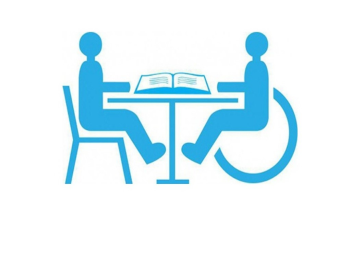 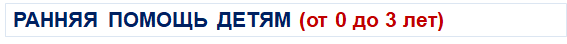 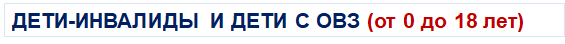 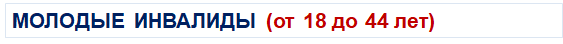 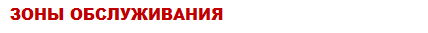 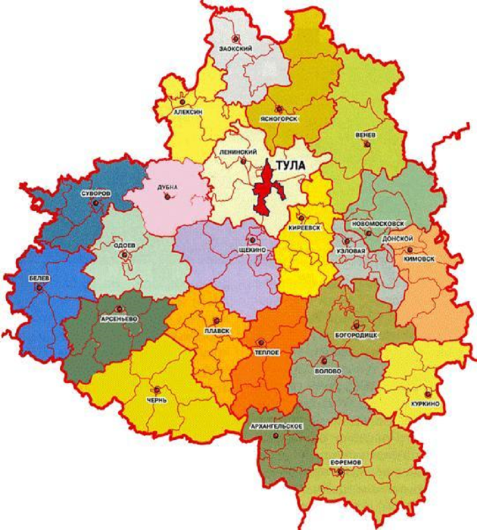 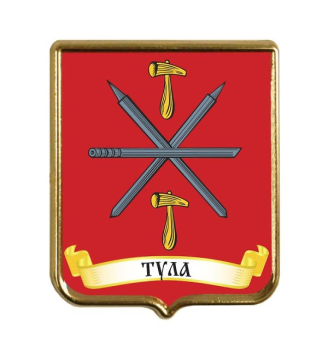 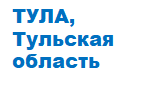 СТРУКТУРА ГУ ТО ТОЦРИ
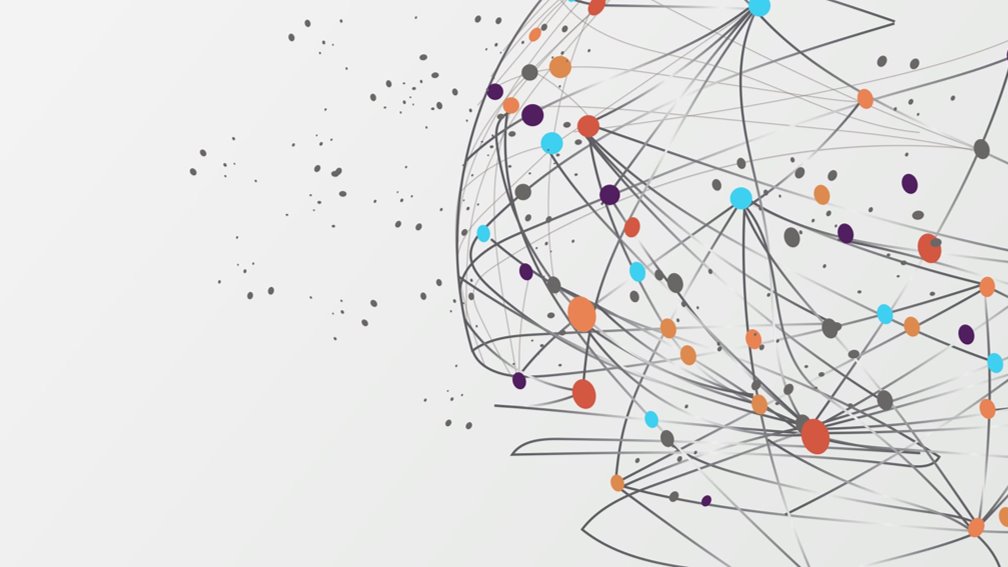 Отделение приема граждан и организации социального сопровождения
ОРГАНИЗАЦИЯ СОЦИАЛЬНОГО СОПРОВОЖДЕНИЯ ИНВАЛИДОВ И ДЕТЕЙ-ИНВАЛИДОВ
ФОРМИРОВАНИЕ КЛУБОВ, СЛУЖБ, МЕЖДИСЦИПЛИНАРНЫХ КОМАНД ДЛЯ АДАПТАЦИИ К РЕАЛЬНЫМ УСЛОВИЯМ ЖИЗНЕДЕЯТЕЛЬНОСТИ, ПОВЫШЕНИЯ СОЦИАЛЬНОГО СТАТУСА
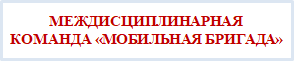 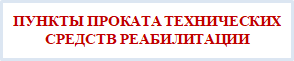 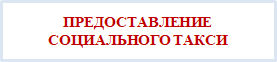 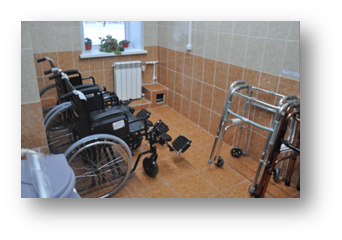 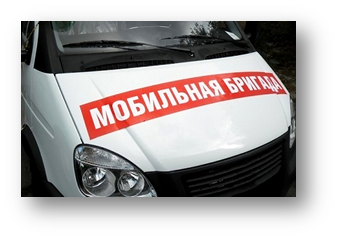 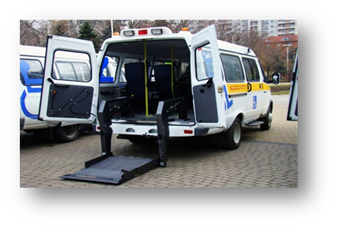 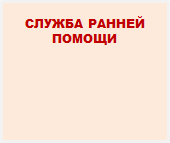 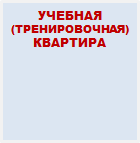 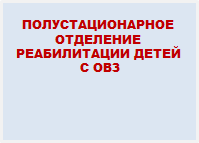 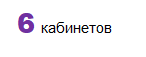 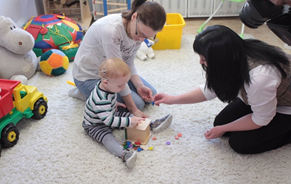 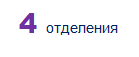 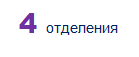 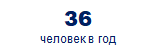 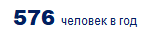 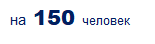 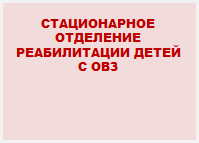 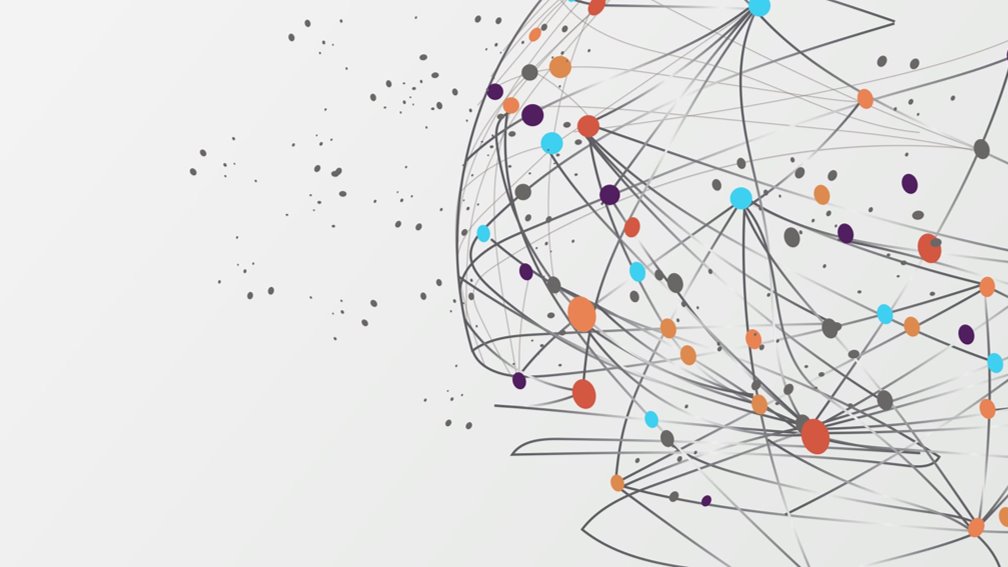 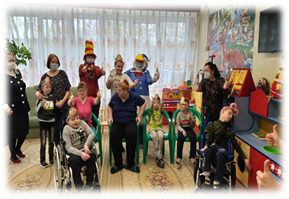 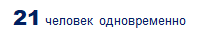 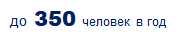 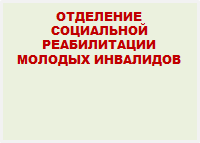 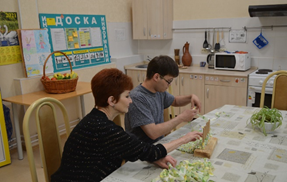 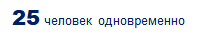 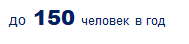 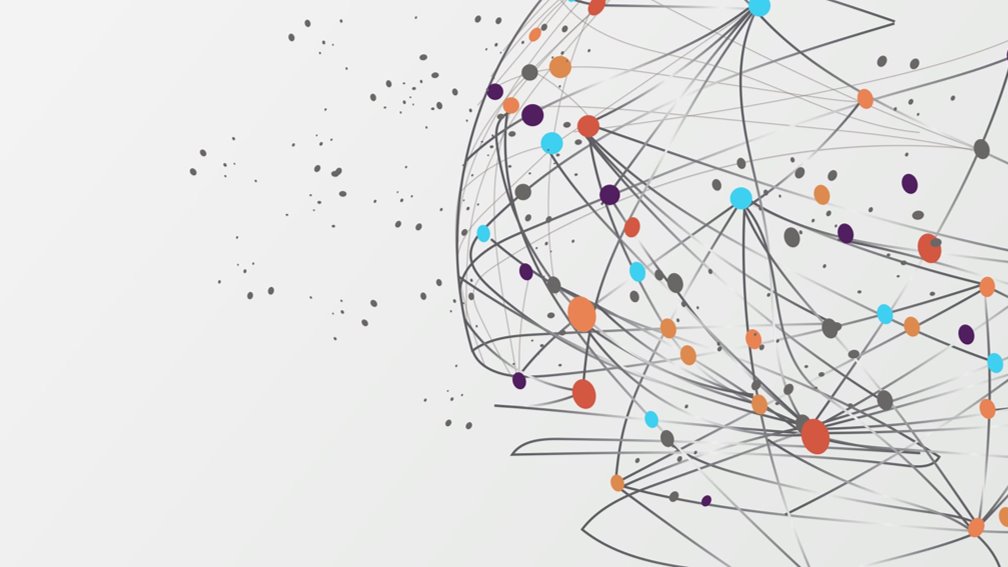 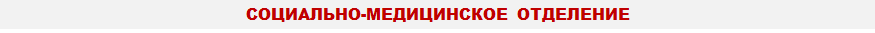 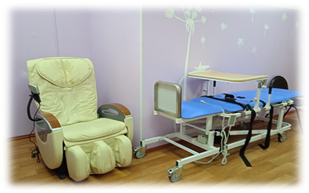 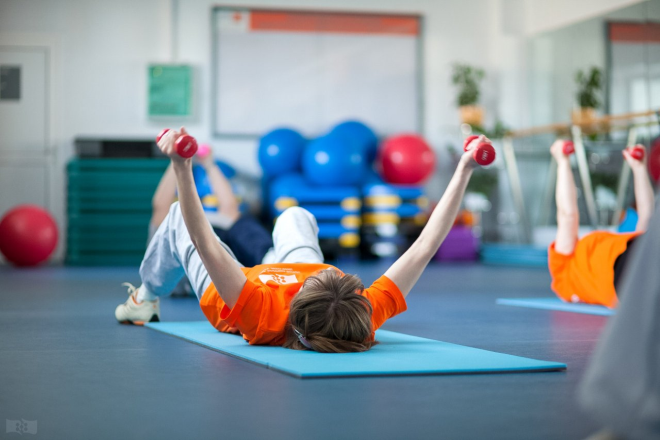 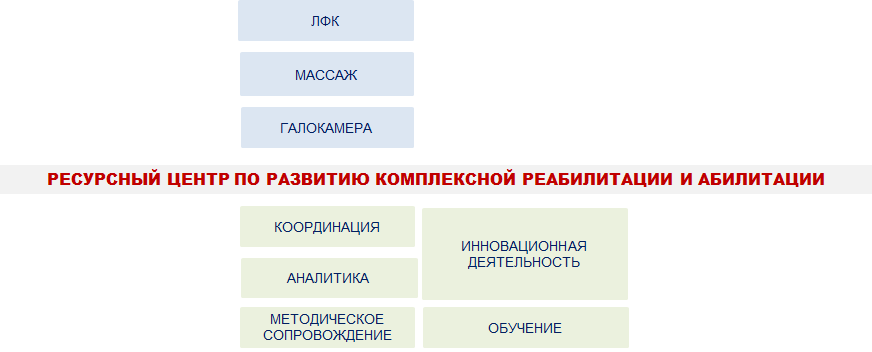 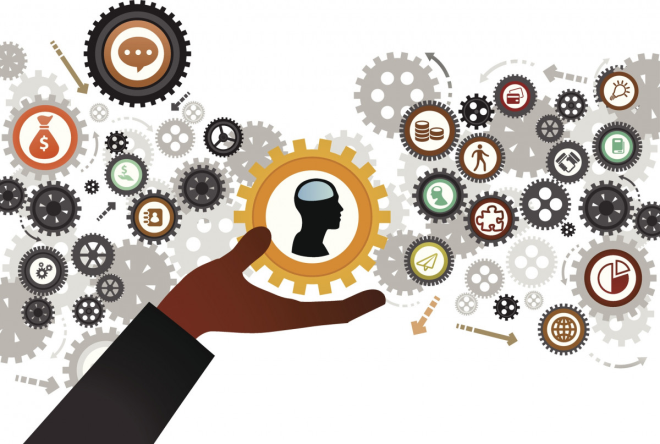 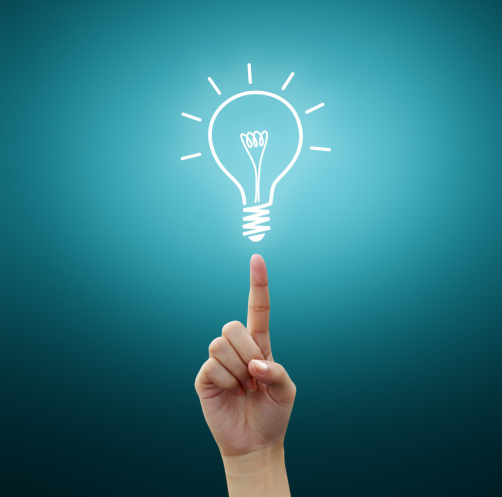 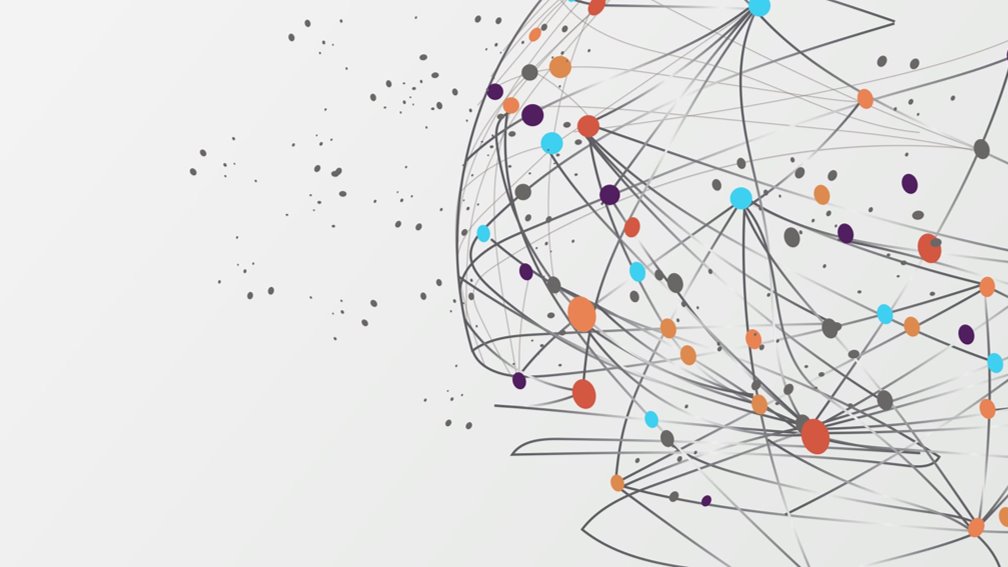 ВИДЫ РЕАБИЛИТАЦИОННЫХ И АБИЛИТАЦИОННЫХ УСЛУГ ГУ ТО ТОЦРИ
РЕАБИЛИТАЦИОННАЯ РАБОТА
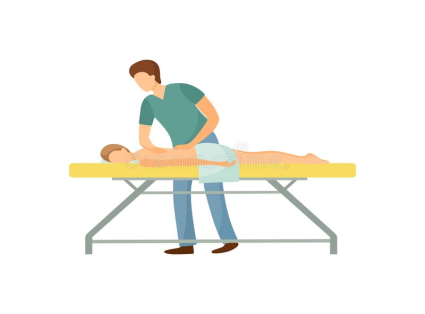 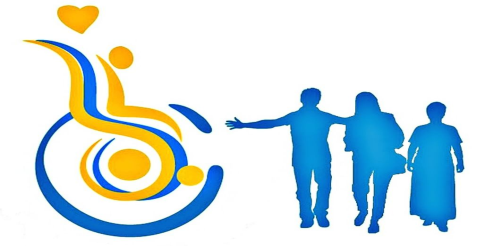 СОЦИАЛЬНО-МЕДИЦИНСКАЯ РЕАБИЛИТАЦИЯ
СОЦИАЛЬНО-ПЕДАГОГИЧЕСКИЕ УСЛУГИ
СОЦИАЛЬНО-БЫТОВЫЕ УСЛУГИ
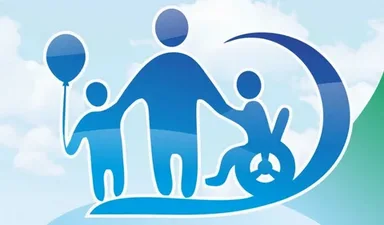 СОЦИАЛЬНО ПСИХОЛОГИЧЕСКАЯ ПОМОЩЬ
СОЦИАЛЬНО-ТРУДОВЫЕ УСЛУГИ
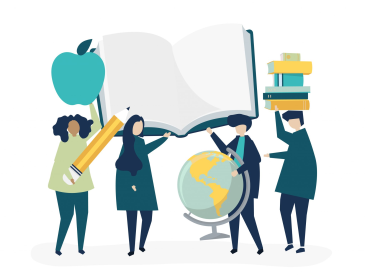 СОДЕЙСТВИЕ В ПОЛУЧЕНИИ ОБЩЕГО И ПРОФЕССИОНАЛЬНОГО
ОБРАЗОВАНИЯ
СОДЕЙСТВИЕ В ТРУДОУСТРОЙСТВЕ
СОЦИАЛЬНО-СРЕДОВАЯ РЕАБИЛИТАЦИЯ
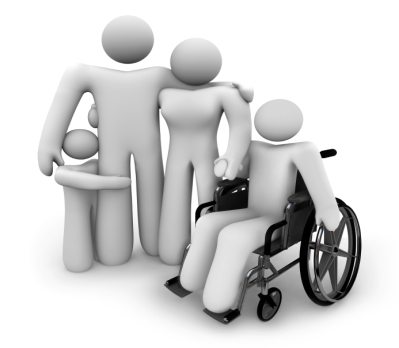 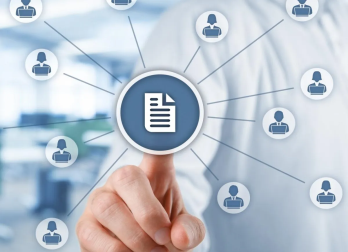 СОЦИАЛЬНО-ПРАВОВЫЕ УСЛУГИ
СОЦИОКУЛЬТУРНАЯ-РЕАБИЛИТАЦИЯ И ЛФК
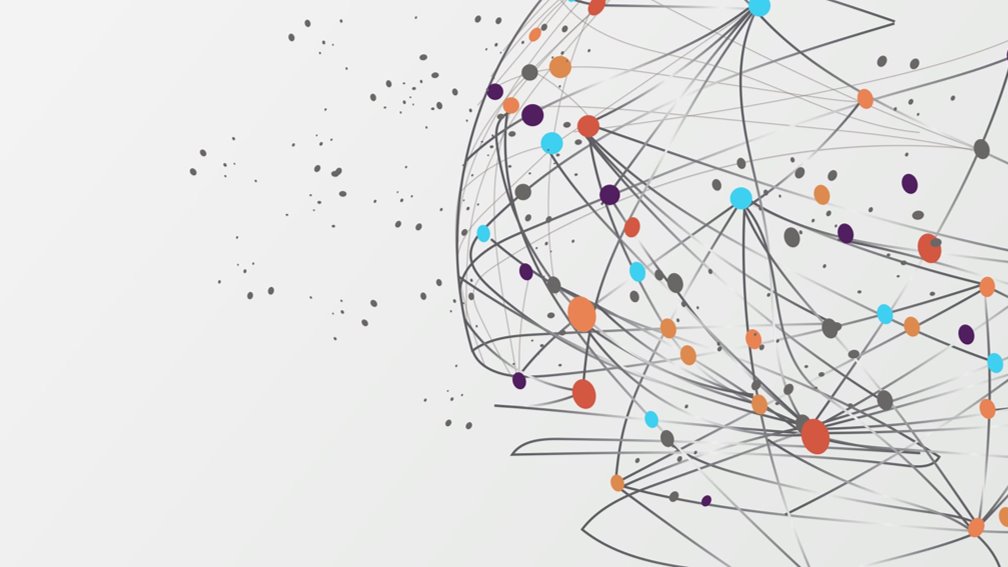 Государственное учреждение  Тульской области    
"Тульский областной центр реабилитации инвалидов"
Стационарное отделение реабилитации детей с ограниченными возможностями здоровья
Цель:
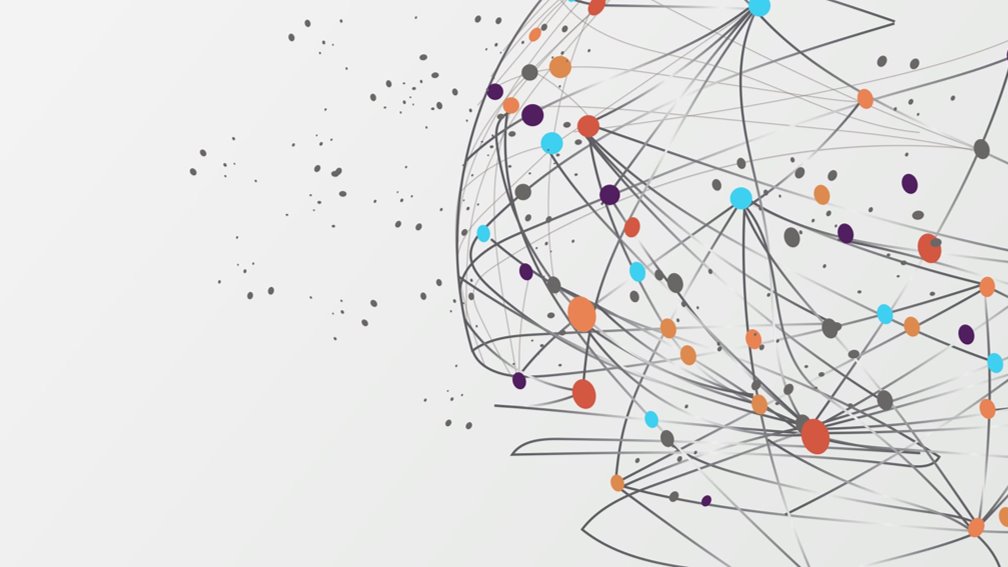 Реабилитация, социальная адаптация и подготовка к самостоятельной жизни детей с ОВЗ.
Задачи:
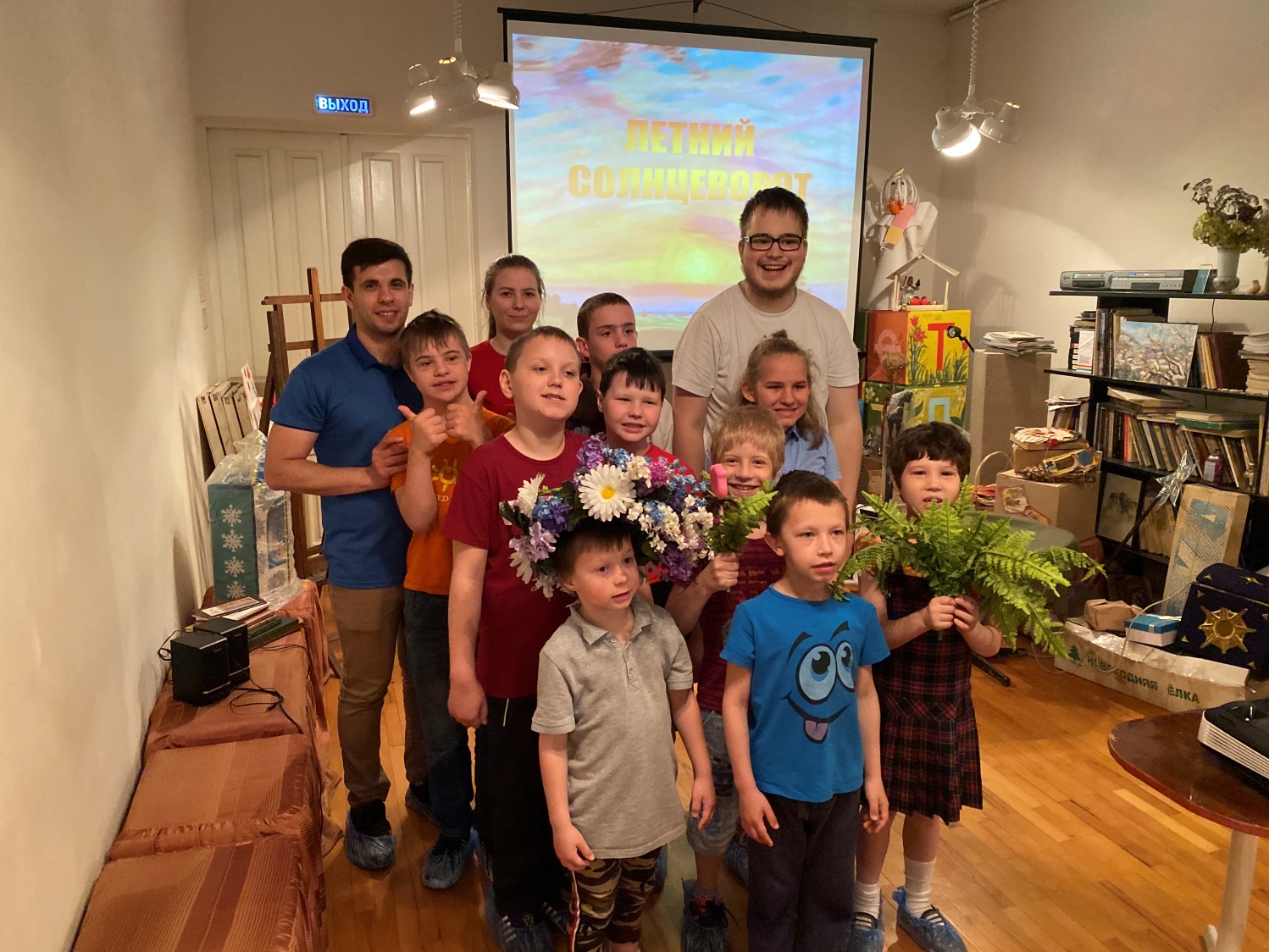 оказание социальных услуг детям с особыми потребностями в стационарной форме;
внедрение инновационных методов реабилитации и социально-бытовой адаптации.
Отделение обеспечивает доступность и своевременность оказания квалифицированной помощи детям с ограниченными возможностями здоровья и их семьям в регионе.
Все услуги предоставляются бесплатно.
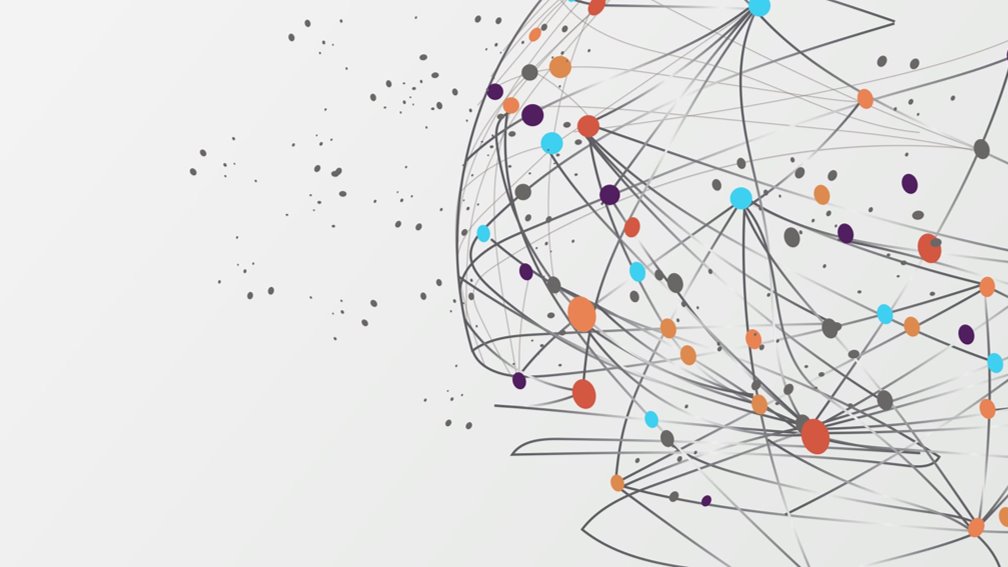 Курс реабилитации и оздоровления детей в стационарном отделении рассчитан на 21 день и включает в себя:
Проживание в специально оборудованных помещениях (2-х и 3-х – местные  спальни с санузлом в каждой комнате).
Индивидуальные и групповые занятия с психологом, логопедом, социальным педагогом с использованием реабилитационного и коррекционно-развивающего оборудования.
Сбалансированное пятиразовое питание.
Доступная среда (пандус для маломобильных групп, игровую площадку).
Социально-медицинская реабилитация (соляная пещера, массаж, прием кислородного коктейля, ЛФК)
Досуговые мероприятия (экскурсии, занятия на свежем воздухе, мастер-классы).
Культурно-массовые мероприятия.
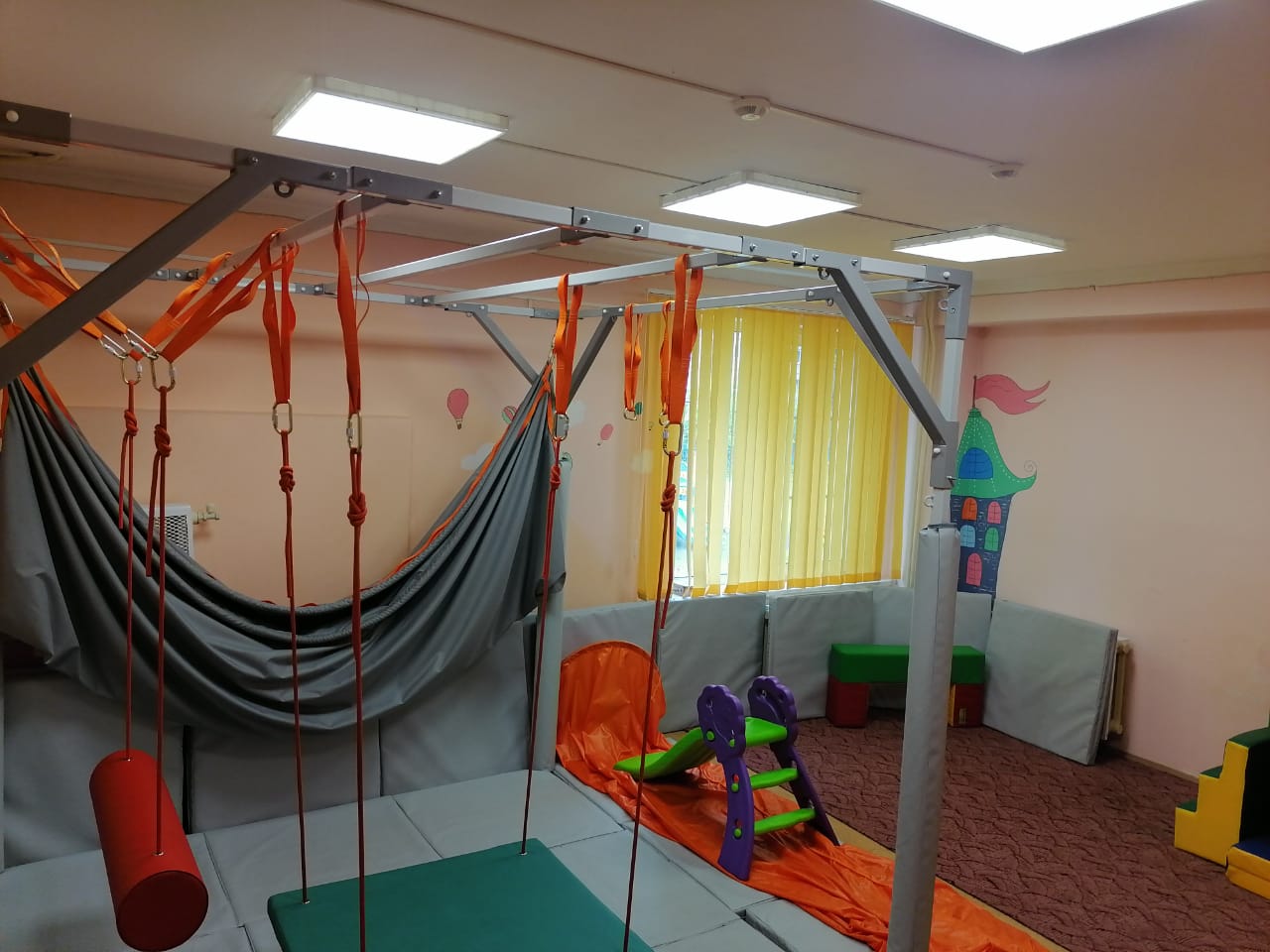 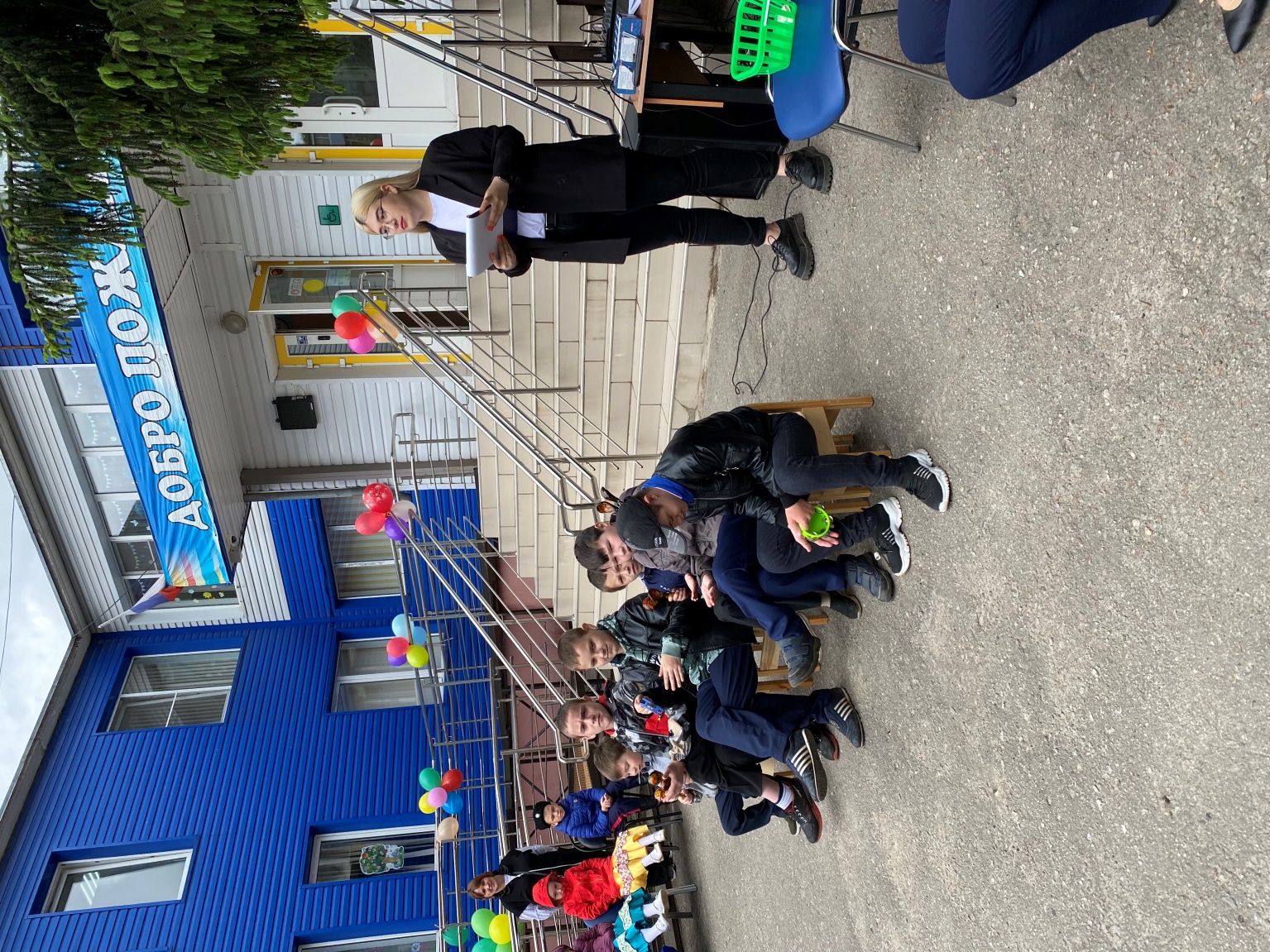 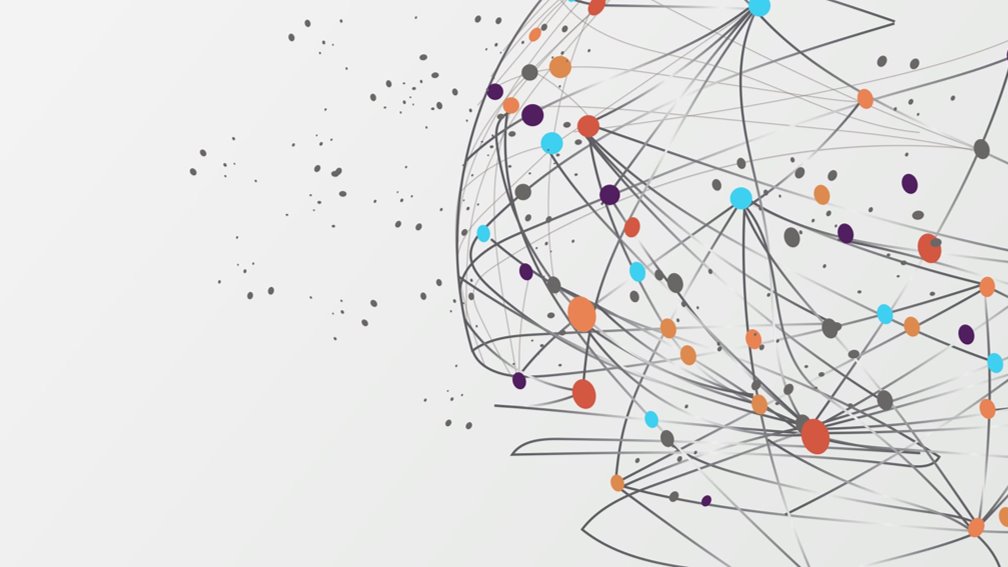 Направления работы:
социальная реабилитация детей-инвалидов и детей с ОВЗ;
организация реабилитационной работы, преодоление нарушений в развитии и поведении детей;
организация профилактических мероприятий, направленных на оздоровление детей и подростков;
организация мероприятий по включению несовершеннолетних в разнообразные виды деятельности, подготовка к самостоятельной жизни;
организация информационно-просветительской работы по освещению деятельности отделения.
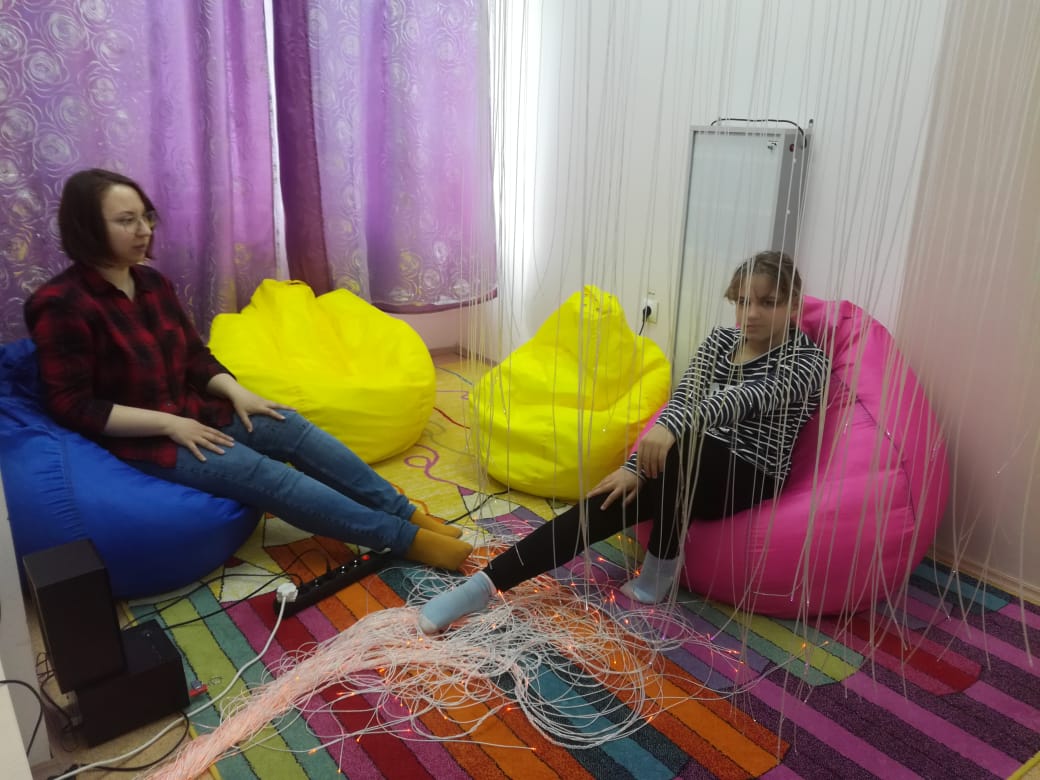 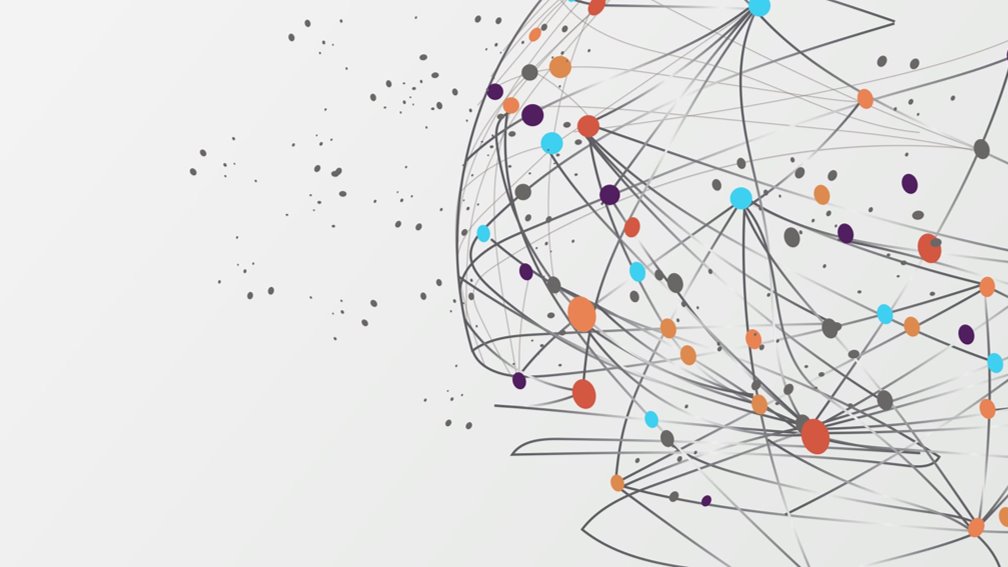 г. Тула, ул. Пузакова, д. 36,
(4872)34-29-85
г. Тула, ул. Калинина, д. 20, к. 3,
(4872)50-73-55
г. Тула, ул. Макаренко, д. 9,
(4872)24-24-85
г. Новомосковск, ул. Бережнова, д. 15,
(48762)6-69-84
г. Кимовск, ул. Толстого, д. 18,
(48735)5-70-29
г. Донской, мкр. Центральный, ул. Советская, д. 14,
(48746)5-48-53
tocrebinv@tularegion.org
Госуслуги
Граждане имеют право обратиться в учреждение лично, по телефону, в электронном виде, а также подать заявление через портал Госуслуг.
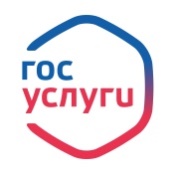